Introduction générale
Marques et dessins et modèles industriels:  réputation, image et différenciation
Alger
26 Novembre
2019
Marina Foschi, Juriste
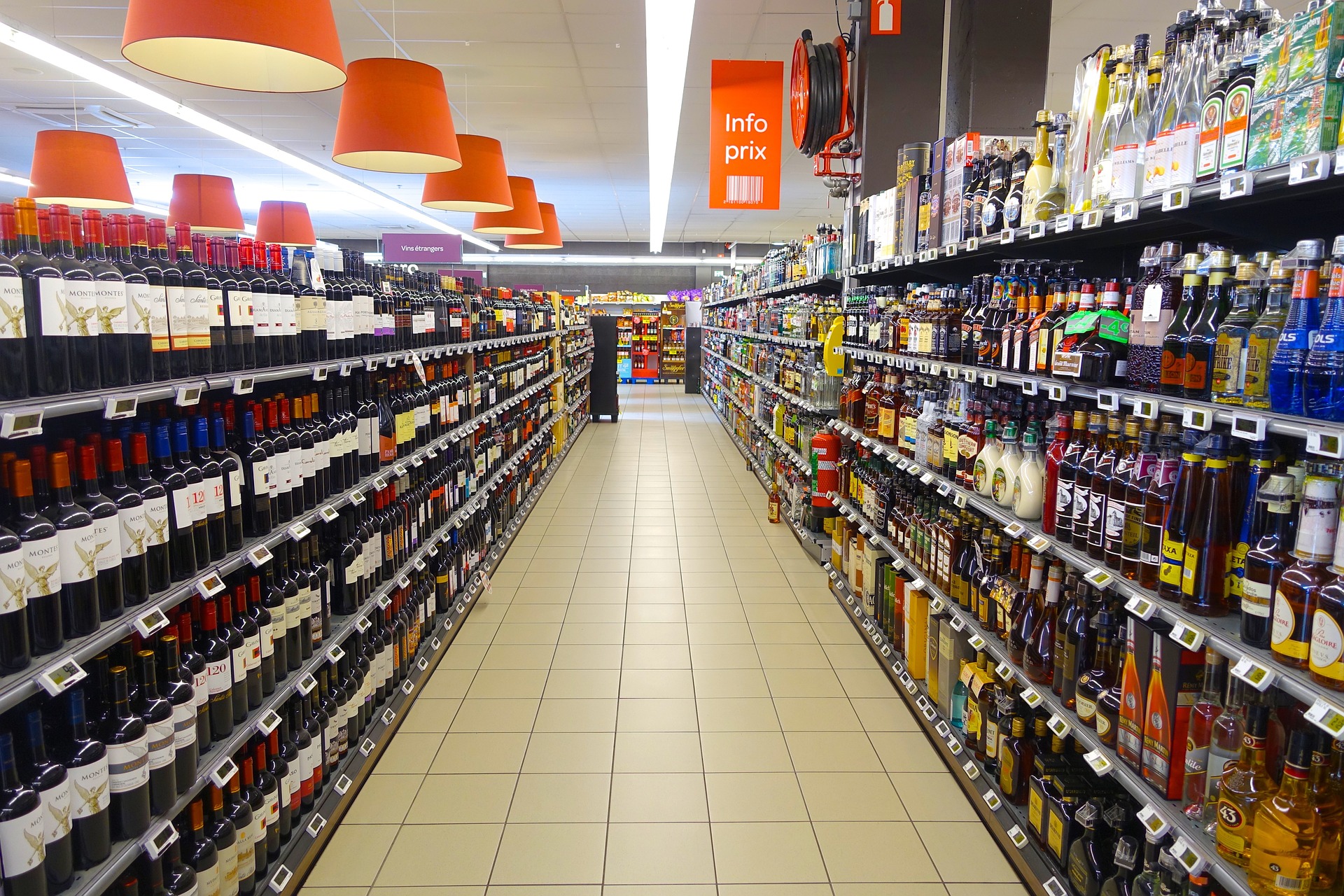 © MemoryCatcher, CC0 Public Domain
Comment choisit-on un produit quand tout (ou presque) est pareil (ou se ressemble)?
ASYMÉTRIE D’INFORMATION*


	Situation où, lors d’une transaction, une partie (par 	ex. le vendeur) a plus d’information ou de 	meilleures informations que l’autre partie (par ex. 	l’acheteur)


* George Akerlof
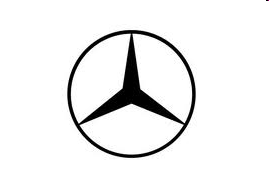 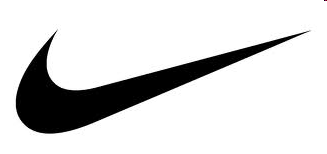 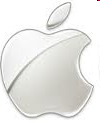 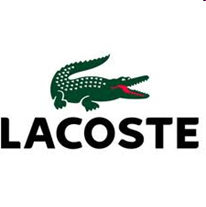 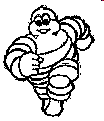 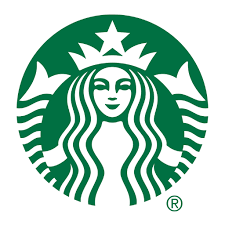 Brand / Marque
«Brand» - un outil commercial

	brandr
	
	 « It is therefore much more than the product itself; it 	is also much more than merely a label.  To the 	consumer it represents a whole host of attributes 	and a credible guarantee of quality and origin.  To 	the brand owner it is, in effect, an annuity, a 	guarantee of future cash flows. »
(Source: Brands: an international review by Interbrand, London, Mercury, 1990)
Brand / Marque
Identification / différenciation de produits/services d’une entreprise par rapport à ceux des autres entreprises

Ensemble d’expériences et de perceptions : usage de signes pour informer les consommateurs et véhiculer des valeurs, images, associations et créer de la confiance et des attentes dans l’esprit des consommateurs (marketing, promotion et usage intensif)

Guide les consommateurs dans leur choix (reconnaissance/notoriété – fidélité - attachement émotionnel)
Brand / Marque
Marque – un outil juridique

Article 15.1 Accord ADPIC

Autres droits de la PI – outils juridiques qui contribuent au branding

	- dessins et modèles

	- indications géographiques
Brand - «Expérience de marque / Image de marque»
Branding - exemple
Branding - exemple
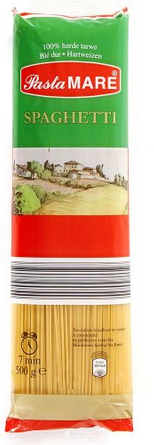 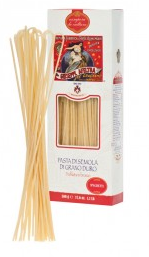 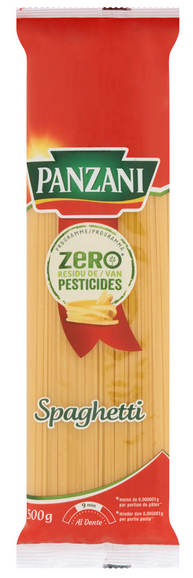 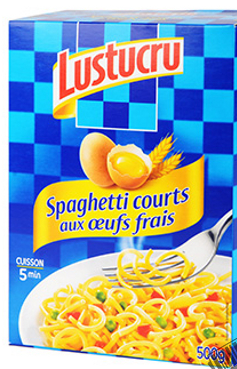 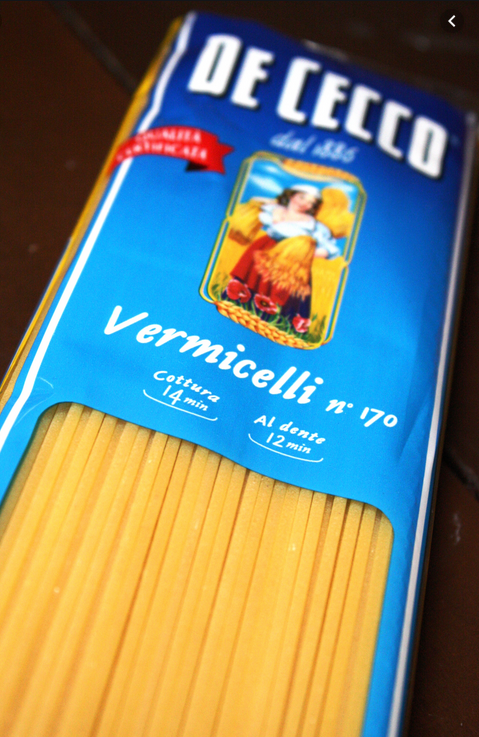 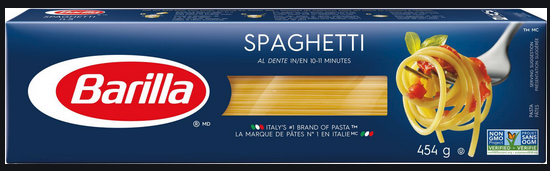 Branding - exemple
Barilla

Marques




Dessins et modèles
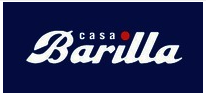 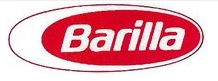 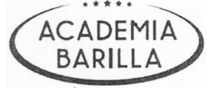 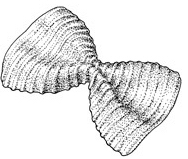 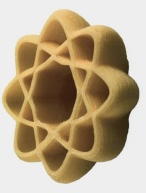 Branding - Exemple
Pour le consommateur:

Pas seulement des pâtes
Mais aussi un signe de qualité
Et d’autres éléments intangibles («attributs»)
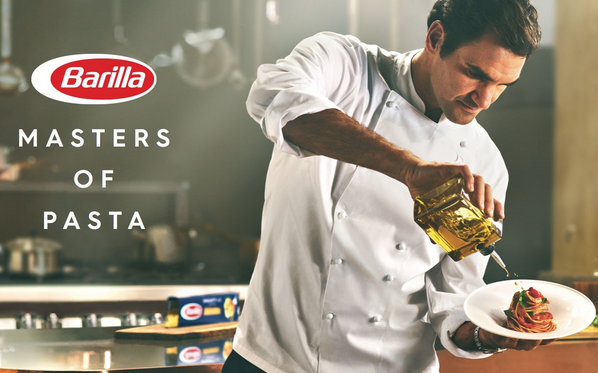 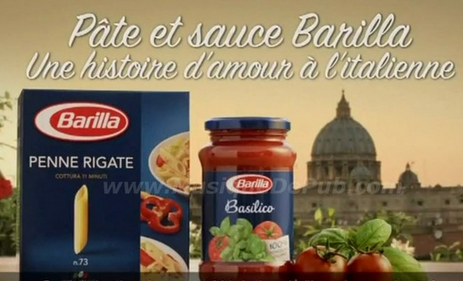 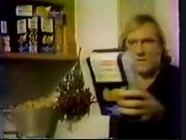 Rapport 2013
Marques:  réputation et image sur le marché mondial

Pour déterminer la compétitivité d’un produit/service, l’attrait de sa marque peut revêtir autant d’importance que la qualité du produit ou son prix
Importance accrue des marques
Marques = actifs immatériels

Impact positif des marques et de la fidélité des consommateurs sur la valeur et les bénéfices de l’entreprise

Bonne réputation + bonne image 
	 fidélité des consommateurs
	 capacité d’obtenir un prix avantageux
	 possibilité d’accroître sa part de marché
	 aider au recrutement
Importance accrue des marques
Entreprises dans les pays à revenu intermédiaire

	- délaissent les activités de fabrication sous contrat 
	et de production matérielle à faible valeur

	- et se tournent vers des activités leur permettant de 
	devenir des producteurs de produits novateurs

	- et créent des marques
Importance accrue des marques
Au niveau des nations – « Nation branding » 

Pouvoir de levier d’une marque nationale
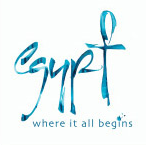 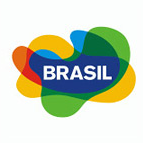 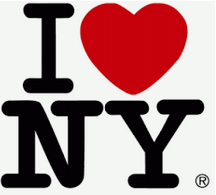 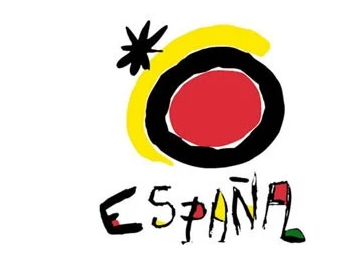 Marques / publicité / croissance
Intensification de l’utilisation du système des marques
World IP Indicators 2019
Valeurs des 10 principales marques en 2013
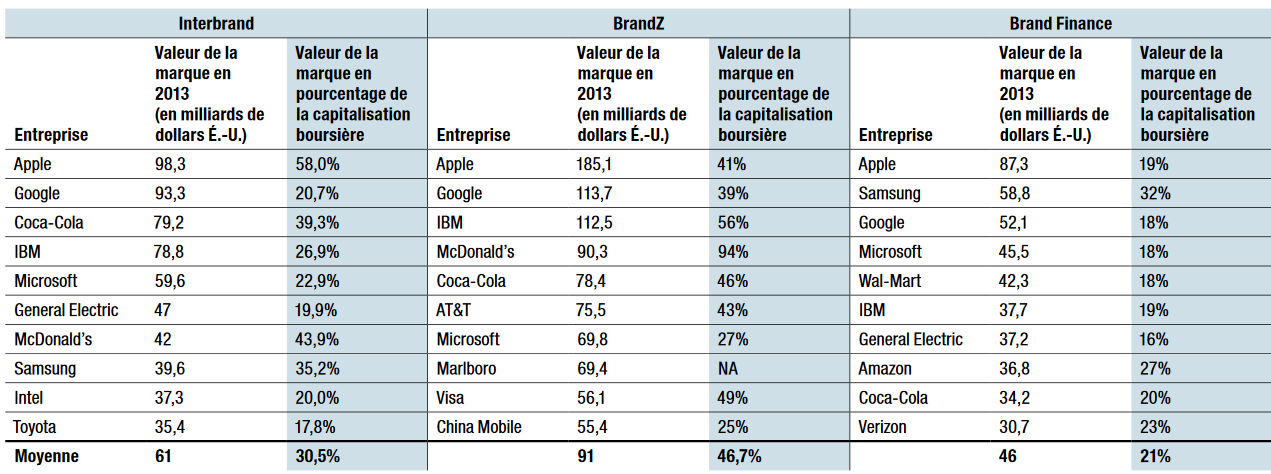 Les entreprises innovantes s’appuient sur des marques
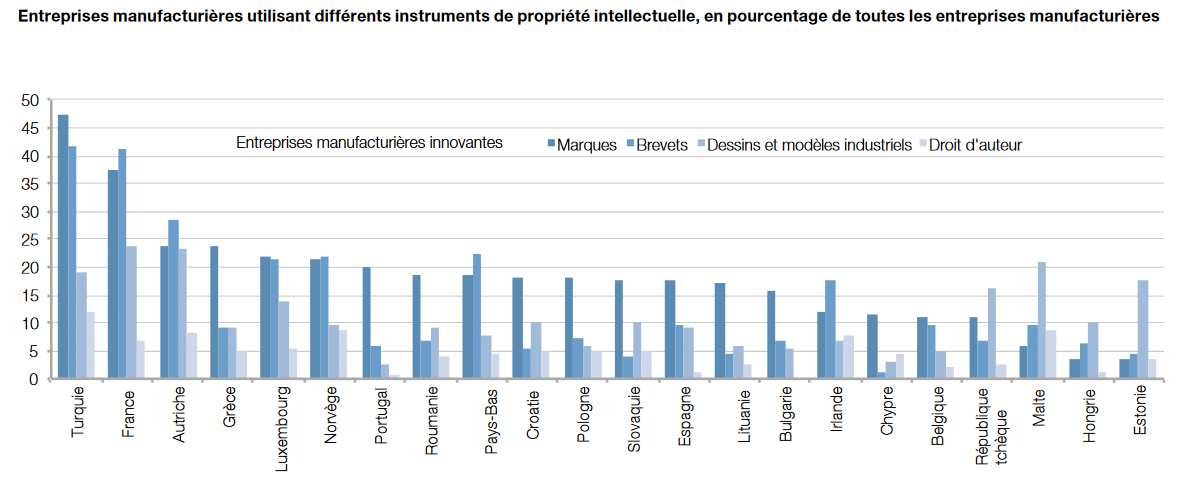 Rapport 2011
Le nouveau visage de l’innovation

La titularité de la propriété intellectuelle est devenue plus cruciale pour les stratégies des entreprises innovantes 

 La politique en matière de propriété intellectuelle est devenue prioritaire dans la politique d’innovation
Innovation
Définition:  conversion des connaissances en technologies, produits et procédés nouveaux destinés à être commercialisés + manière dont ils sont mis sur le marché

Moteur de croissance économique et de développement

Permet aux entreprises d’être compétitives
Permet aux entreprises d’améliorer leur avantage concurrentiel
Innovation
Transformation du visage de l’innovation

Autrefois:  innovation fondée sur la R&D

Cercle fermé et localisé:  monde scientifique, main d’œuvre qualifiée
Percées technologiques aux frontières du savoir mondial
Pays «en avance» >< Autres pays adoptant passivement les technologies étrangères
Innovation
Aujourd’hui:  la capacité à innover est moins considérée en termes de capacité à inventer de nouvelles technologies

Au cours des 20 dernières années:  les entreprises investissent de plus en plus dans la création d’actifs incorporels (autres que la R&D):  réputation, publicité, savoir-faire, et propriété intellectuelle (brevets, marques, dessins et modèles, droits d’auteur)  innovation non technologique
Innovation
Augmentation du nombre de demandes d’enregistrement de marques
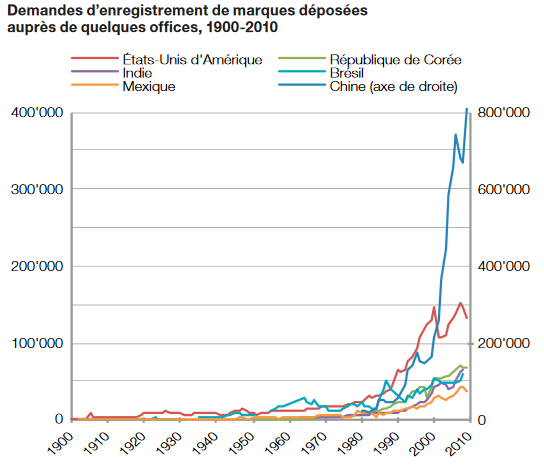 Innovation
Augmentation du nombre de demandes d’enregistrement de dessins et modèles industriels
World IP Indicators 2019
Exemple
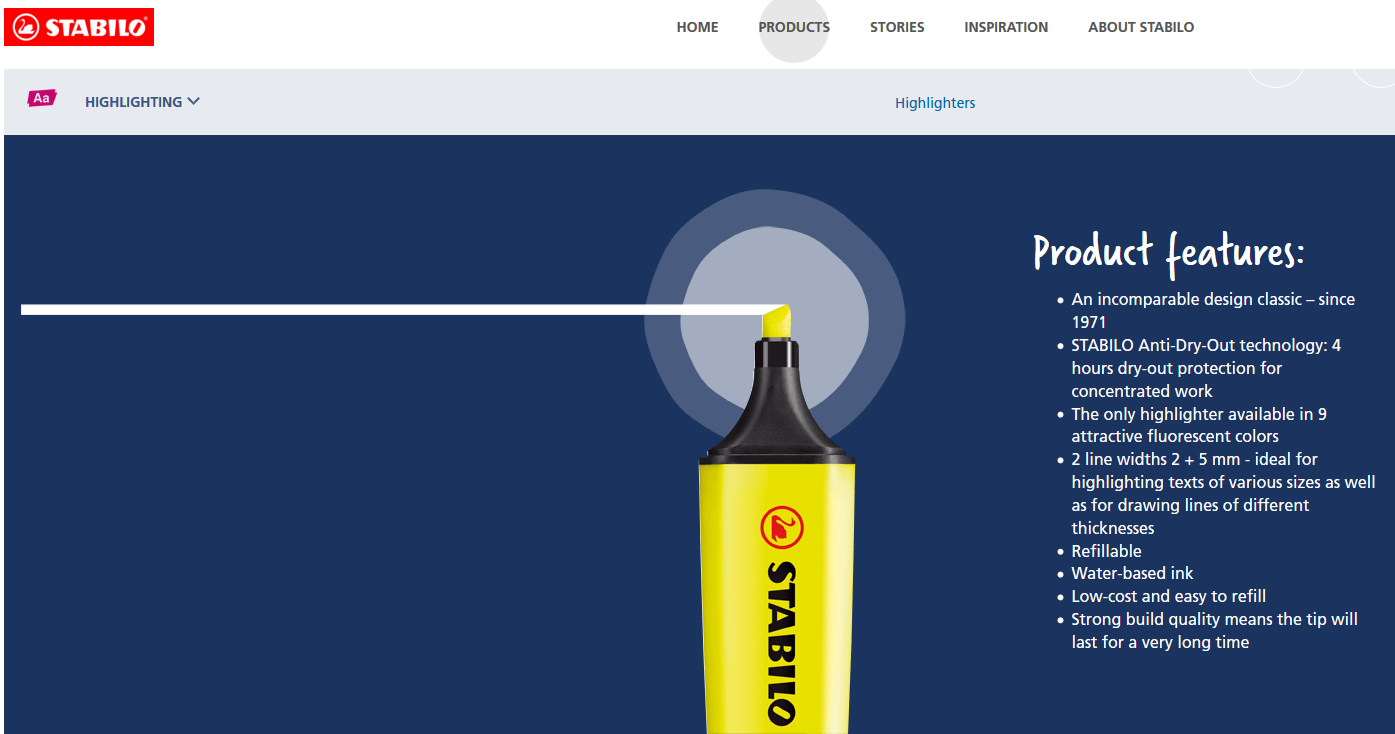 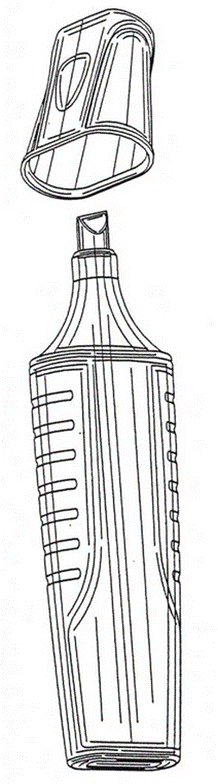 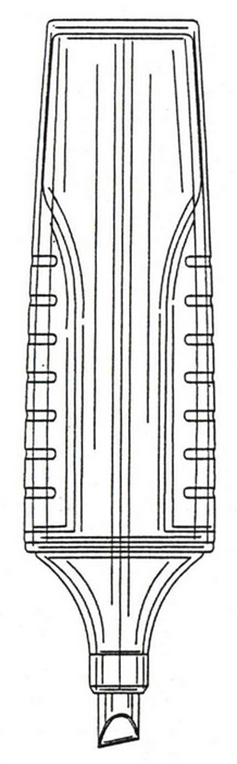 Design:  tous types de produits
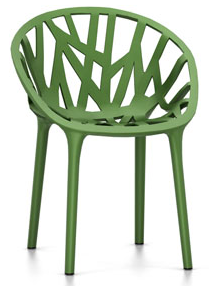 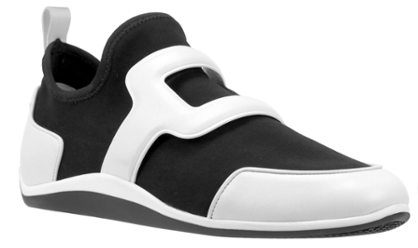 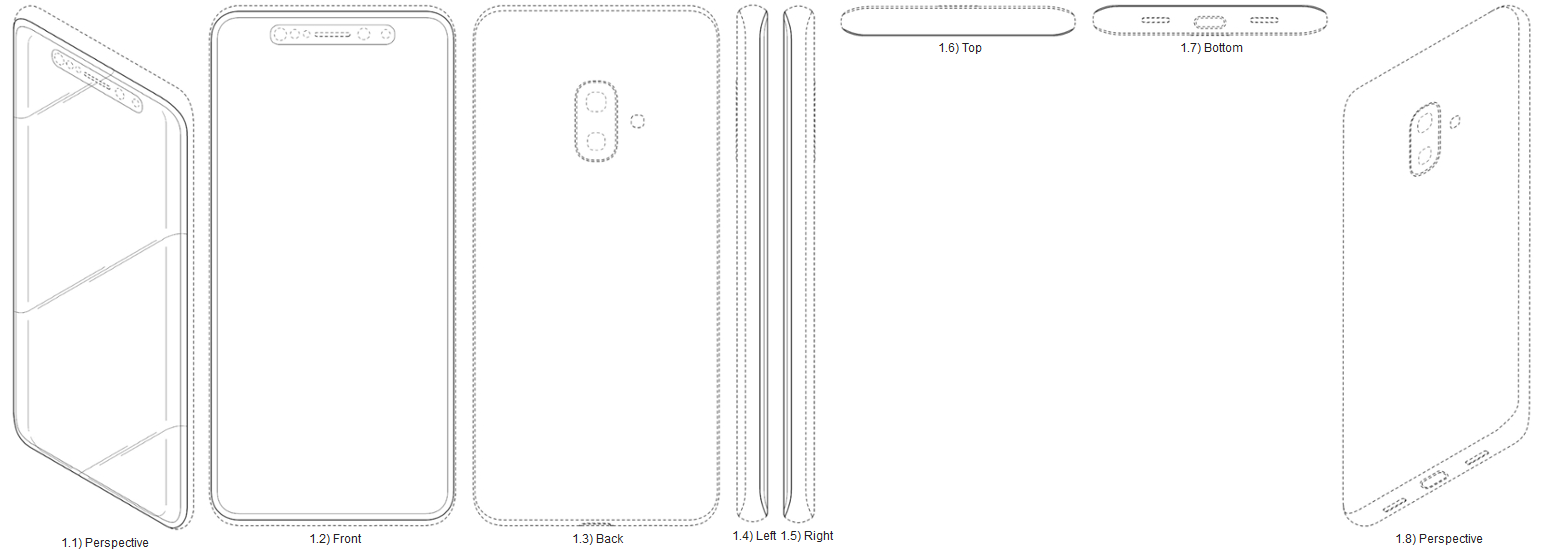 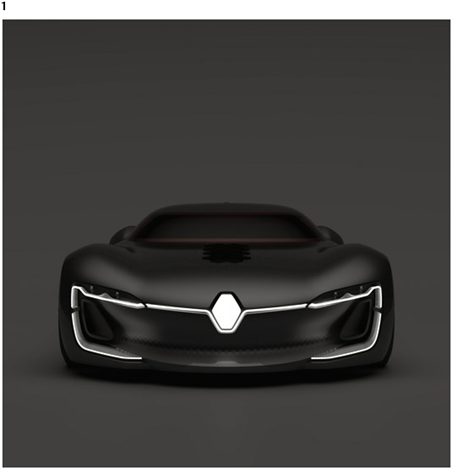 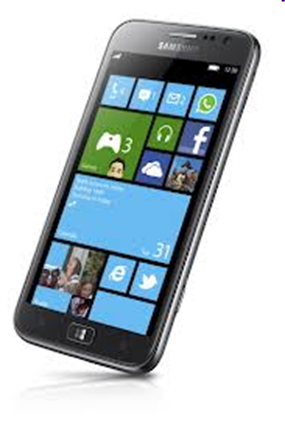 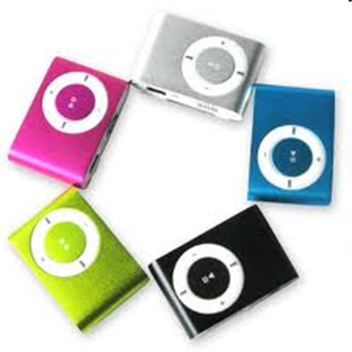 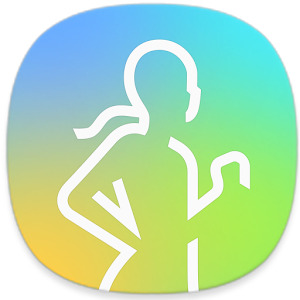 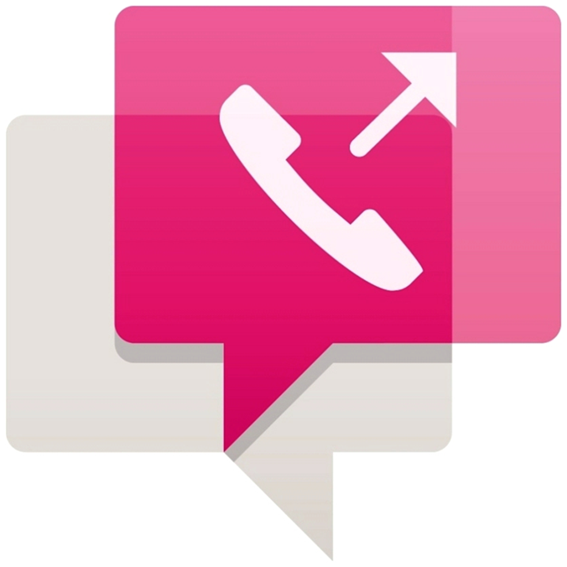 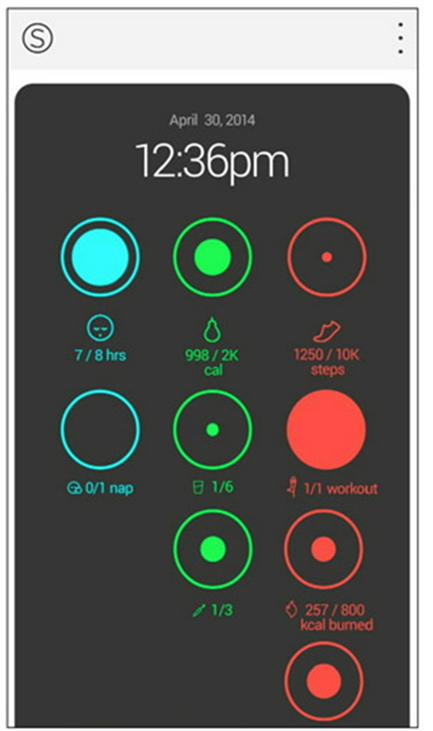